А
Ш
Р
Ю
Ф
Урок – исследование по русскому языку
Зрительный диктант
С добрым жить хорошо.
Доброму – добрая память.
Добрым быть – добрым слыть.
Добро помни, а зло забывай.
Доброе дело само себя хвалит.
Добра желаешь – добро и делай.
26.04.2013
2
Константин Дмитриевич Ушинский
Просто учиться читать, писать, считать – это «…деятельность без цели, нехристианская педагогика. Мы должны не просто учиться, а учиться добру».
26.04.2013
3
Лексика - это раздел науки о языке, который изучает словарный состав языка.
26.04.2013
4
Делающий добро другим, отзывчивый: добрая душа, добрые глаза.
Несущий блага, добро, благополучие: добрые вести, доброе отношение.
Хороший, нравственный: добрые дела.
Дружески близкий, милый: добрые друзья.
Хороший, отличный, в добром здоровье: добрый конь, добрый товарищ, добрый молодец.
Безукоризненный, честный: доброе имя.
26.04.2013
5
Синонимы и антонимы.
Добрый человек
Добрый совет
Добрые дела
Добрые знакомые
Добрый конь
Добрая память
26.04.2013
6
Словообразование -
это раздел науки о языке, который изучает процесс образования новых слов.
26.04.2013
7
- добр -
добрейший
добренький
предобрый
добряк
добрячок
добреть
задобрить
добро
добродушный
доброкачественный
добропорядочный
добросердечный
добросовестный
добрососедский
доброжелательный
26.04.2013
8
Фонетика -
это раздел науки о языке, который изучает звуки, их чередование, а также ударение, слоги, интонацию.

ДОБРОТА
26.04.2013
9
Морфология -
это раздел науки о языке, в котором слово изучается как часть речи. 

План разбора:
Часть речи.
Морфологические признаки.
Синтаксическая роль
26.04.2013
10
Орфография -
изучает правильное, соответствующее нормам письмо. 


Д..БР..ТА
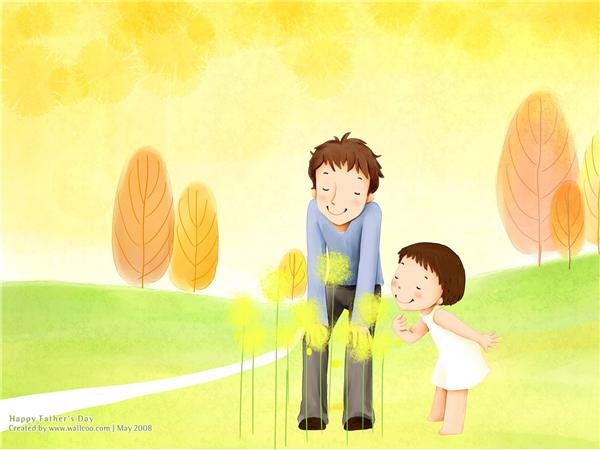 26.04.2013
11
Синтаксис -
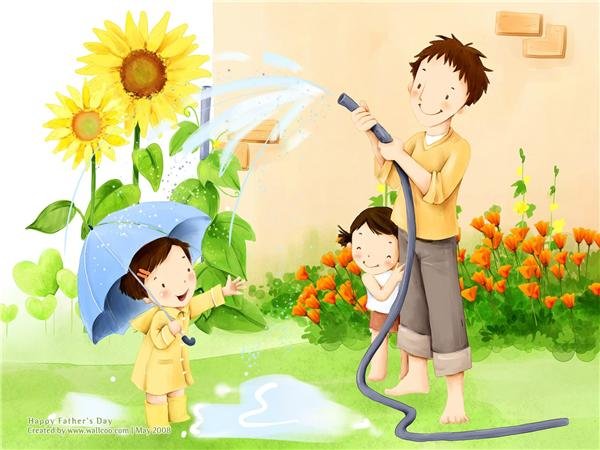 это наука о языке, которая рассматривает, как слово взаимодействует с другими словами в предложении.
Доброго человека дела славят.
26.04.2013
12
Фразеология.
Будьте добры!
Доброго здоровья.
В добрый час!
В добрый путь!
Добрый малый.
Поминать добром.
Люди доброй воли.
По доброй воле.
От добра добра не ищут
26.04.2013
13
Пословицы и поговорки.
Доброе начало – половина дела.
Доброе слово и кошке приятно.
На свете не без добрых людей.
Добрый скорее дело сделает, чем сердитый.
Добрый сын – отцу радость, а худой – печаль.
Доброе дело и в воде не тонет.
26.04.2013
14
Спасибо за урок!
26.04.2013
15
http://picfun.ru/positiv/380-kartinki-o-dobrote.html
http://kazy.narod.ru/r/Persons/Ushinsky.htm
http://www.studybook.com.ua/den-smerti-sergeya-ozhegova.htm?cal_m=12&cal_y=2012
http://www.100book.ru/tolkovyj_slovar_russkogo_yazyka_b223400.html
http://www.alleng.ru/d_images/rusl/180.JPG
26.04.2013
16